Федеральное государственное бюджетное образовательное учреждение высшего образования "Красноярский государственный медицинский университет имени профессора В.Ф. Войно-Ясенецкого" Министерства здравоохранения Российской Федерации

Кафедра травматологии, ортопедии и нейрохирургии с курсом ПО
Заведующий кафедрой Шнякин П.Г.
ОСТЕОМИЕЛИТ
Выполнил: Ординатор второго гада. Специальности травматологии, ортопедии и нейрохирургии с курсом ПО
Выборнов Владислав Игоревич
ОСТЕОМИЕЛИТ
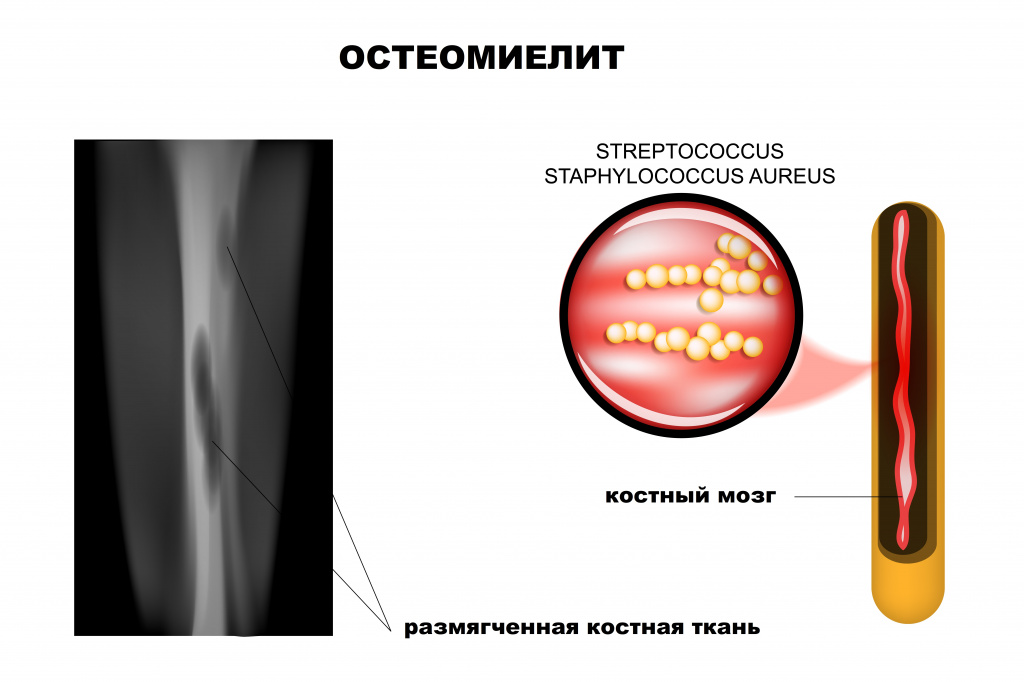 Остеомиелит - представляет собой острое или хроническое инфекционное воспаление, затрагивающее на том или ином протяжении не только кость и окружающие ее ткани, но и приводит к функциональным и морфологическим изменениям в органах и системах организма.
Классификация
I. По этиологии
1)Неспецифические остеомиелиты (вызываются гноеродной микрофлорой)
2)Специфические остеомиелиты (туберкулезный, сифилитический, бруцеллезный).

Чаще всего возбудителем является стафилококк, реже стрептококк, энтерококк, кишечная палочка. В 10% случаев одновременно несколько возбудителей.
Классификация
II. По путям инфицирования
1)Гематогенный - эндогенная флора гематогенно  попадает в кость.
2)Негематогенный остеомиелит - характеризуется попаданием в костную ткань возбудителей гнойного воспаления из экзогенных источников. 
а)	остеомиелит травматический (кость инфицируется при открытом переломе);
б)	остеомиелит огнестрельный (вследствие огнестрельного ранения);
в)	контактный остеомиелит развивается при переходе гнойного процесса на кость с тканей, ее окружающих.
Классификация
III. По клиническому течению
1) Острый (токсическая форма, септико-пиемическая, местная форма);
2) Первично-хронический (абсцесс Броди, склерозирующий остеомиелит Гарре, альбуминозный остеомиелит Оллье);
3) Вторичный хронический остеомиелит.
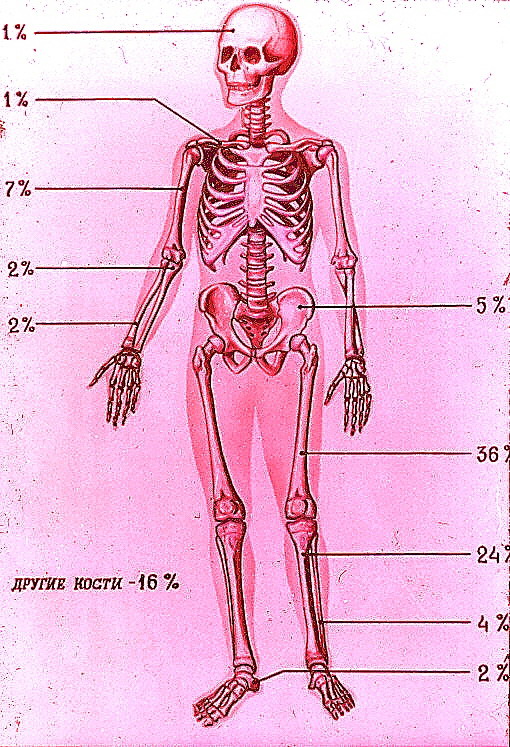 Частота поражений костей остеомиелитом
Факторы, влияющие на развитие остеомиелита
Анатомо-физиологически особенности кровоснабжения костей у детей.
Биологические и иммунологические особенности организма.
Предрасполагающие моменты.
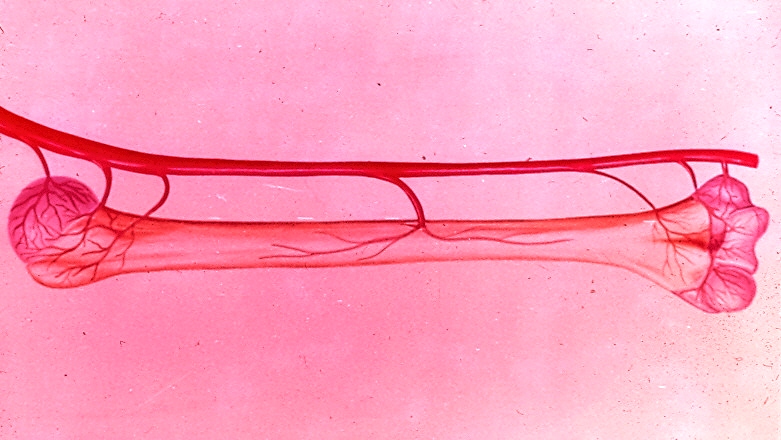 Кровоснабжение трубчатой кости
Патогенез остеомиелита
Очаг инфекции
Сенсибилизация
Провоцирующий фактор (травма, охлаждение, заболевание)
Повышение возбудимости и чувствительности организма к возбудителям
Нарушение адекватности рефлекторных влияний
Спазм сосудов и нарушение трофики тканей
Остеомиелит
Острый гематогенный остеомиелит
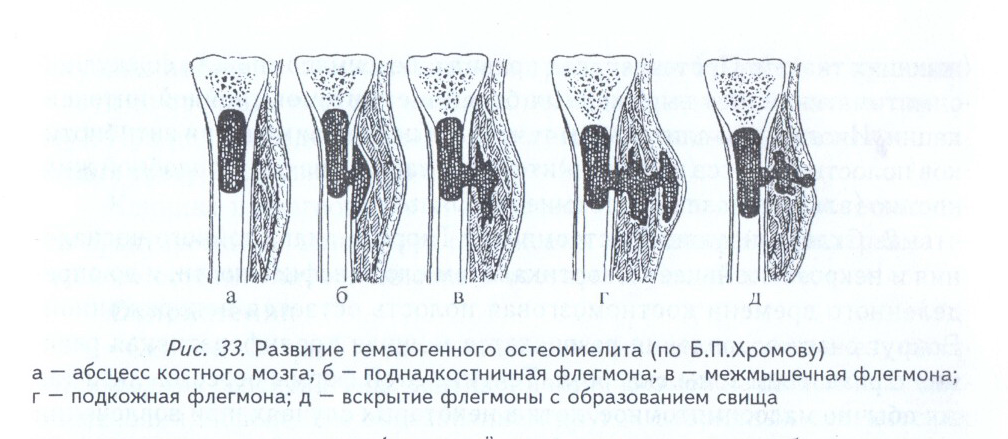 Чаще встречается у подростков- мальчиков в длинных трубчатых костях.Воспалительный процесс начинается в костно- мозговом канале - сперва в виде воспалительного инфильтрата, затем- абсцесса.Абсцесс прорывается поднадкостнично и далее в мягкие ткани, образуя флегмону или свищ.В дальнейшем пораженные участки кости некротизируются и образуются секвестры.
Диагностика
Жалобы:
Боль распирающая, интенсивная, постоянная.
Больная конечность - в вынужденном полусогнутом положении, движения ограничены из-за резких болей. 
Отек, гиперемия кожи.
При прорыве гнойника в мягкие ткани- флюктуация.
В близлежащем суставе- явления артрита.
Лихорадка, гнойная интоксикация.
Лабораторная диагностика: лейкоцитоз, снижение уровня гемоглобина, сдвиг формулы влево, изменения в моче.
Диагностика
Рентген: утолщение надкостницы, отслойка надкостницы, нечеткость контуров кости, уплотнение мягких тканей, окружающих кость. 
Первые рентгенологические симптомы острого гематогенного остеомиелита начинают выявляться лишь с 10-14 дня заболевания, в связи с этими с особенностями быстро прогрессирующего гнойного процесса в кости рентгено­логический диагноз является поздним, т.к. изменения в кости уже необратимы.
Сцинтиграфия-избыточние накопление изотопа в пораженных тканях.
Тепловидение.
Диагностическая трепанация (у детей - пункция) кости - при подтвержденном диагнозе остеомиелита диагностическая операция сразу продолжается в лечебную.
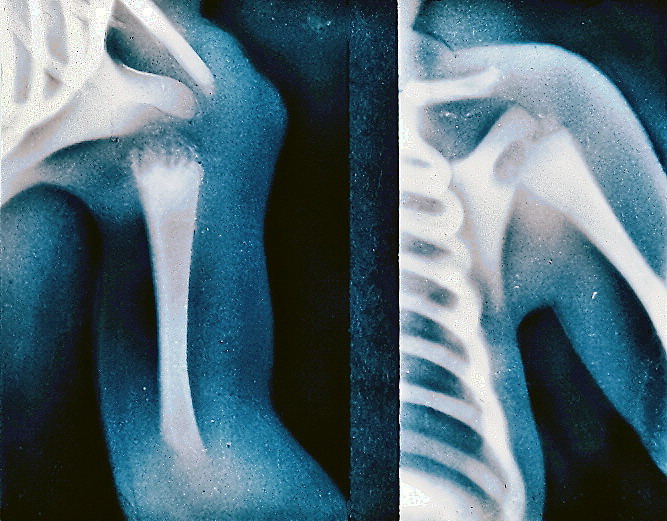 Острый остеомиелит верхней трети плечевой кости
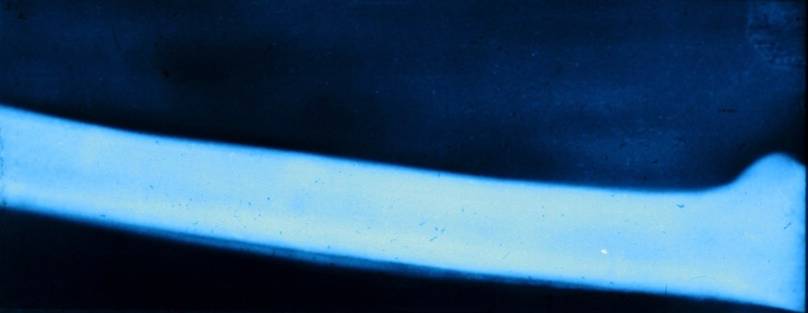 Острый остеомиелит бедренной кости
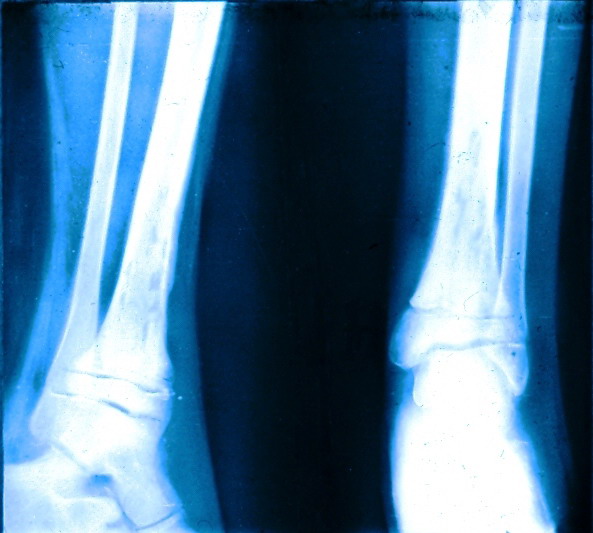 Острый остеомиелит нижней трети большеберцовой кости
Лечение
Вскрытие флегмоны
Рассечение надкостницы
Трепанация кости- фрезевые отверстия
Промывание
Дренирование
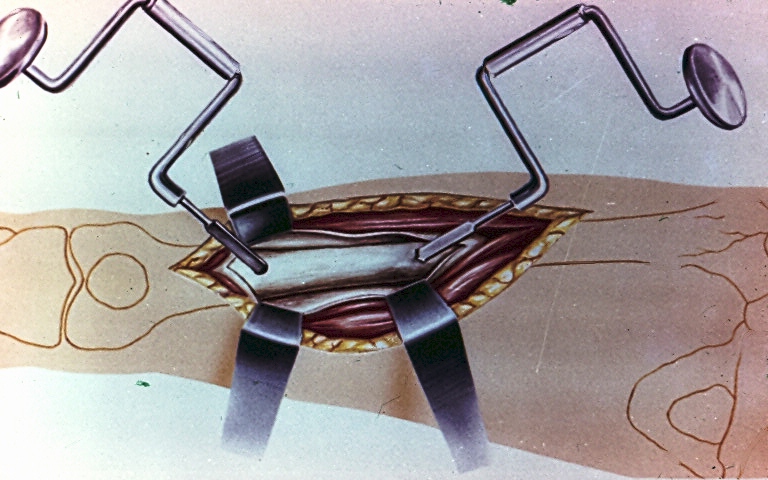 Операция остеоперфорации
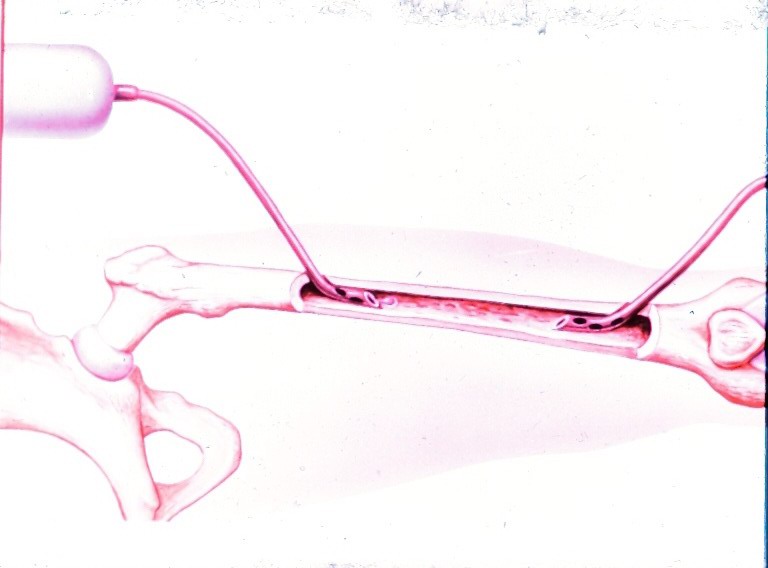 Осложнения острого гематогенного остеомиелита
Сепсис
Гнойный артрит
Глубокие флегмоны конечности
Патологические переломы
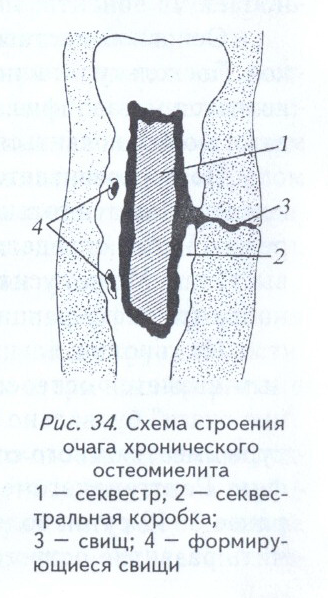 Виды секвестров
Кортикальный - (корковый) - при некротизации тонкой костной пластинки под надкостницей;

Центральный - при омертвении эндостальной поверхности кости;

Проникающий - при некрозе всей толщи компактного слоя на ограни­ченном по окружности участке кости;

Циркулярный - при некрозе диафиза по всей окружности.
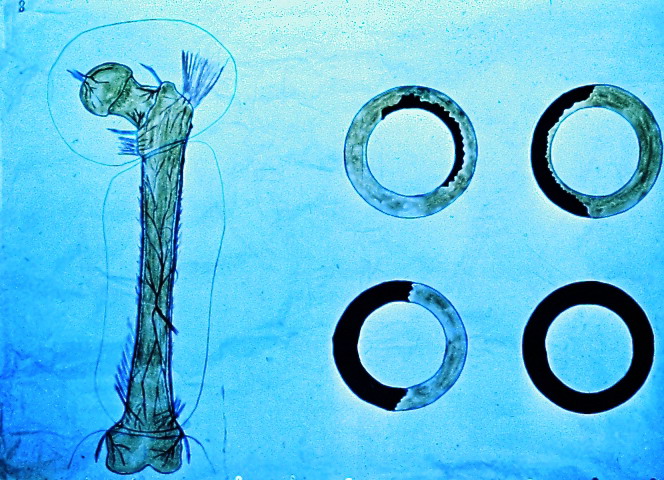 Хронический гематогенный остеомиелит
Является следствием перенесенного острого остеомиелита
3 признака хронического остеомиелита:
Рецидивирующее течение
Наличие секвестров
Наличие гнойного свища
Диагностика
Анамнез
Клиника, триада симптомов
Рентген- секвестры и секвестральные полости
Фистулография
Посев на флору и чувствительность
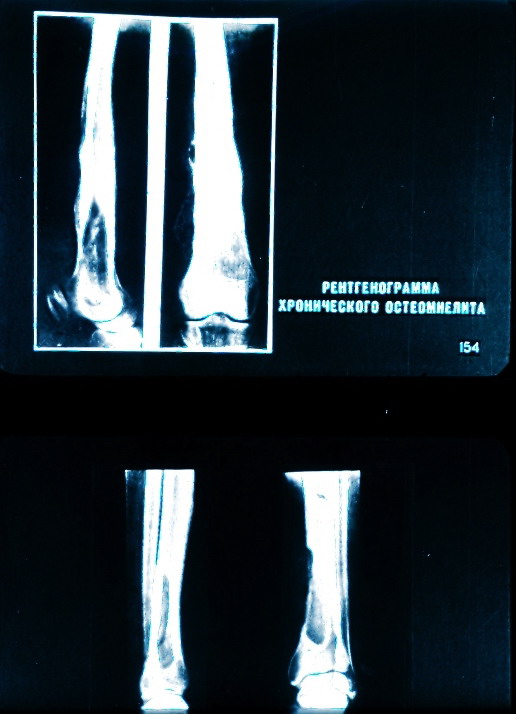 Рентгенограмма хронического остеомиелита
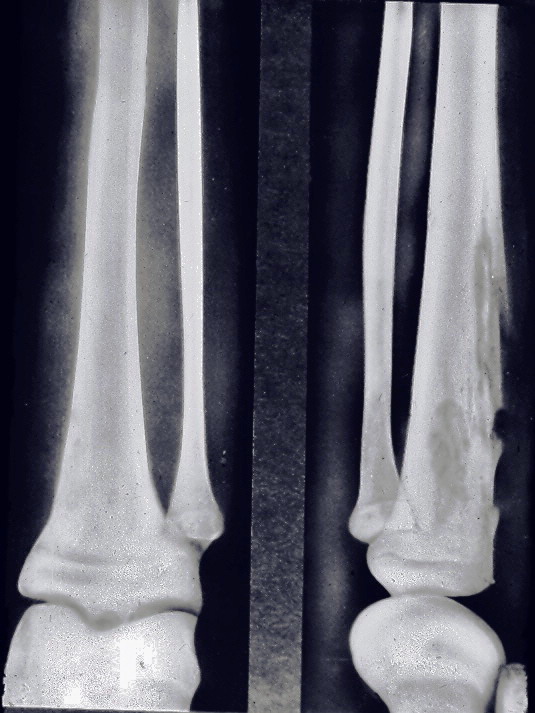 Хронический остеомиелит большеберцовой кости
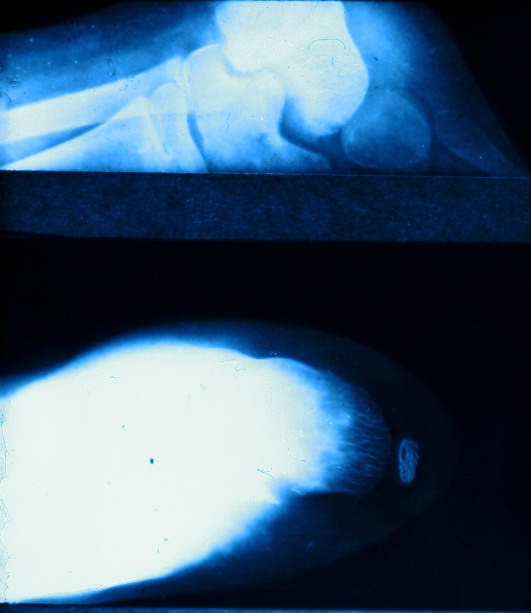 Хронический остеомиелит пяточной кости
Лечение
Операция- секвестрэктомия
Санация полости
Пластика костного дефекта (мышечная, костная, хрящевая, кожная)
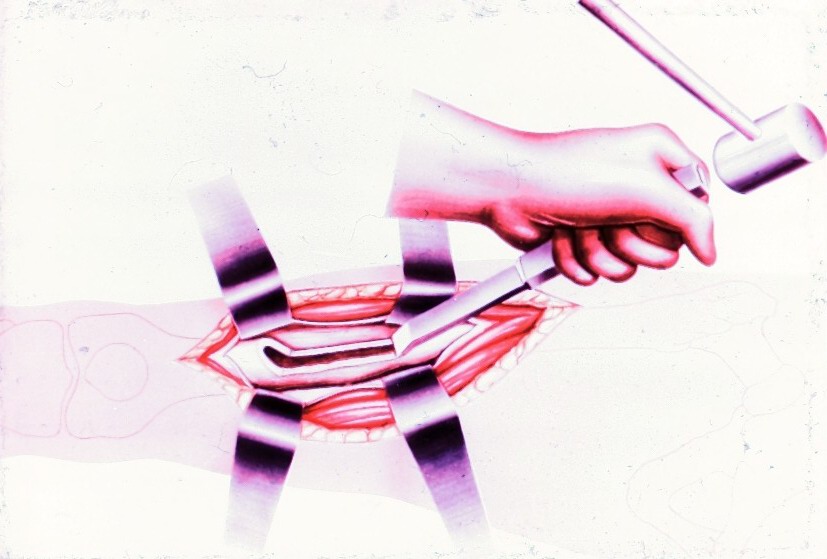 Операции при хроническом остеомиелите
Атипичные формы хронического остеомиелита
Это первично-хронические формы, характеризующиеся вялым течением с начала болезни.
Причиной развития этих форм является низкая вирулентность микробов при высокой реактивности организма.
Атипичные формы:
Абсцесс Броди -  полость в области метафиза.
Альбуминозный остеомиелит Оллье -  симптоматика не выражена, местно отмечается вместо гноя мутная жидкость.
Склерозирующий остеомиелит Гарре - склероз трубчатой кости, могут быть очаги остеопороза, склероз костномозгового канала.
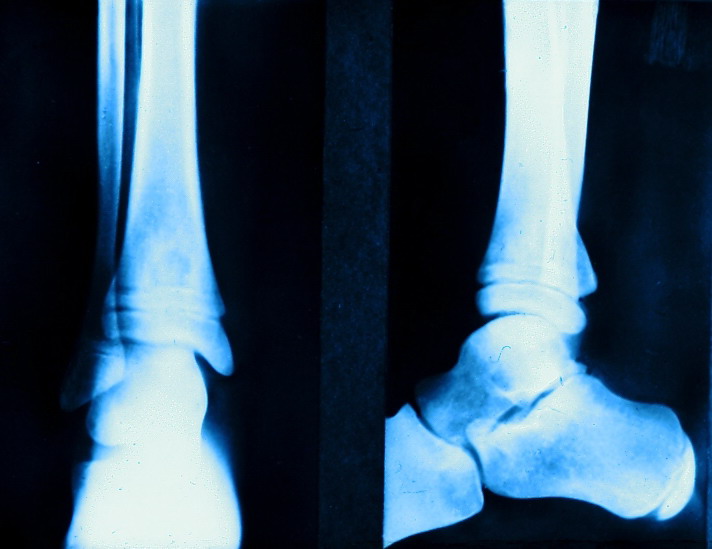 Абсцесс Броди
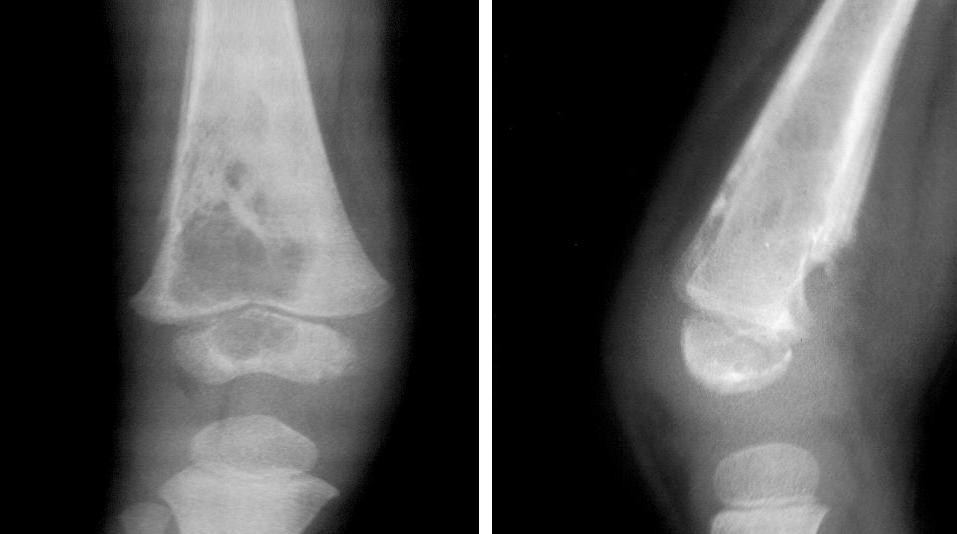 Альбуминозный остеомиелит Оллье
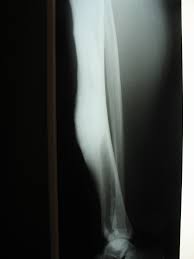 Склерозирующий остеомиелит Гарре
Спасибо за внимание